Regulation of Cannabis Bill
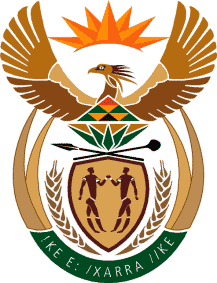 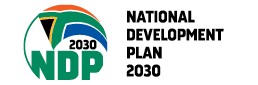 CANNABIS FOR PRIVATE PURPOSES BILL, 2020 (Bill 19 OF 2020)
Portfolio Committee on Justice and Correctional Services
(4 September 2020)
1
[Speaker Notes: The Constitutional Court in the abovementioned matter declared, section 22A(9)(a)(i) of the Medicines and Related Substances Control Act, 1965 as well as sections 4(b) and 5(b) of the Drugs and Drug Trafficking Act, 1992, inconsistent with the Constitution and invalid to the extent that they respectively prohibit the use, possession or cultivation of cannabis by an adult in private - where use, possession or cultivation of cannabis is for personal consumption by that adult in private.]
Regulation of Cannabis Bill
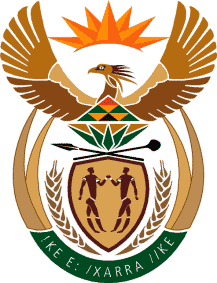 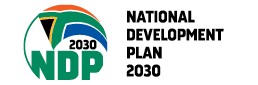 Minister of Justice and Constitutional Development and Others v Prince (the Judgment):
1. The Constitutional Court declared -
(a) sections 4(b) (possession) and 5(b) (dealing on the basis of cultivation) read with Part III of Schedule 2 of the Drugs and Drug Trafficking Act, (the Drugs Act); and
section 22A(9)(a)(i) of the Medicines and Related Substances Control Act, read with Schedule 7 of Government Notice No. R. 509 of 2003, 
unconstitutional on the premises that they amount to an impermissible limitation of the right to privacy.

2.  The Court suspend the order of invalidity for 24 months (from 18 September 2018 to September 2020) to give Parliament an opportunity to correct the constitutional defects in the Drugs Act and Medicines Act.
2
[Speaker Notes: The Constitutional Court in the abovementioned matter declared, section 22A(9)(a)(i) of the Medicines and Related Substances Control Act, 1965 as well as sections 4(b) and 5(b) of the Drugs and Drug Trafficking Act, 1992, inconsistent with the Constitution and invalid to the extent that they respectively prohibit the use, possession or cultivation of cannabis by an adult in private - where use, possession or cultivation of cannabis is for personal consumption by that adult in private.]
Minister of Justice and Constitutional Development and Others v Prince
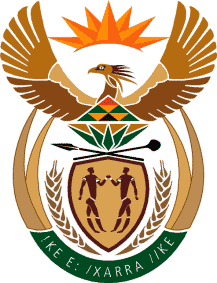 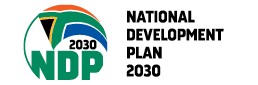 3. The Court granted interim relief by way of a reading-in to ensure that during the period of suspension of invalidity it would not be a criminal offence for an adult person –
(a) to use or be in possession of cannabis in private for his or her personal consumption in private; and
(b) to cultivate cannabis in a private place for his or her personal  consumption in private.

4. According to the Judgment the effect of the reading in is:
(a) An adult may use or be in possession of cannabis in private for his or her personal consumption in private.
(b) The use, including smoking, of cannabis in public or in the presence of children or non-consenting adult persons is not permitted.
(c) The use or possession of cannabis in private other than by an adult for his or her personal consumption is not permitted.
3
[Speaker Notes: The Constitutional Court in the abovementioned matter declared, section 22A(9)(a)(i) of the Medicines and Related Substances Control Act, 1965 as well as sections 4(b) and 5(b) of the Drugs and Drug Trafficking Act, 1992, inconsistent with the Constitution and invalid to the extent that they respectively prohibit the use, possession or cultivation of cannabis by an adult in private - where use, possession or cultivation of cannabis is for personal consumption by that adult in private.]
Minister of Justice and Constitutional Development and Others v Prince
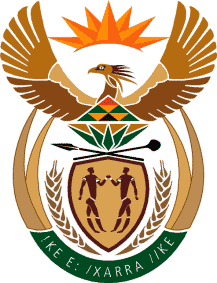 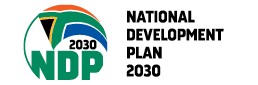 (d) The cultivation of cannabis by an adult in a private place for his or her personal consumption in private is no longer a criminal offence.
(e) In determining whether or not a person is in possession of cannabis for a purpose other than for personal consumption, an important factor to be taken into account will be the quantity of cannabis found in his or her possession.  
(f)  Where a person is charged with possession of cannabis, the State will bear the burden to prove beyond reasonable doubt that the purpose of the possession was not for personal consumption.

5. Further, in terms of the Judgment:
(a) The prohibition of the performance of any activity in connection with the cultivation of cannabis by an adult in private for his or her personal consumption in private is inconsistent with the right to privacy entrenched in the Constitution and is constitutionally invalid.
.
4
[Speaker Notes: The Constitutional Court in the abovementioned matter declared, section 22A(9)(a)(i) of the Medicines and Related Substances Control Act, 1965 as well as sections 4(b) and 5(b) of the Drugs and Drug Trafficking Act, 1992, inconsistent with the Constitution and invalid to the extent that they respectively prohibit the use, possession or cultivation of cannabis by an adult in private - where use, possession or cultivation of cannabis is for personal consumption by that adult in private.]
Minister of Justice and Constitutional Development and Others v Prince
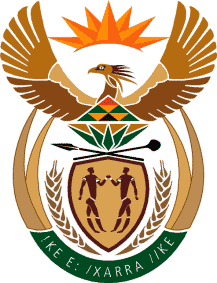 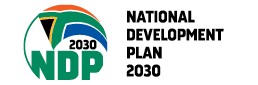 (b)	Cultivation of cannabis in private by an adult for personal consumption in private should not be dealt with on the basis that the cultivation must be in a dwelling or private dwelling. One may cultivate cannabis in a place other than in one’s garden if that place can be said to be a private place. 
(c)	Dealing in cannabis is a serious problem in this country and the prohibition of dealing in cannabis is a justifiable limitation of the right to privacy which the Court did not "decriminalize".
(d)	There was no persuasive reason why the Court confined its declaration of invalidity to the use or possession or cultivation of cannabis at a home or in a private dwelling.  As long as the use or possession of cannabis is in private and not in public and the use or possession of cannabis is for the personal consumption of an adult, it is protected. 
(e)	The permissible amount of cannabis that may be possessed must be determined by Parliament.
5
[Speaker Notes: The Constitutional Court in the abovementioned matter declared, section 22A(9)(a)(i) of the Medicines and Related Substances Control Act, 1965 as well as sections 4(b) and 5(b) of the Drugs and Drug Trafficking Act, 1992, inconsistent with the Constitution and invalid to the extent that they respectively prohibit the use, possession or cultivation of cannabis by an adult in private - where use, possession or cultivation of cannabis is for personal consumption by that adult in private.]
Regulation of Cannabis Bill
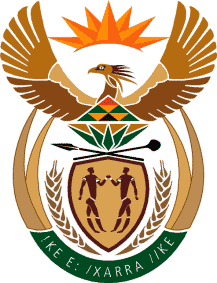 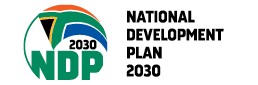 The effect of the reading-in adopted above is that whenever the impugned provisions prohibit the use or possession or cultivation of cannabis, an exception is created with the result that the use or possession of cannabis in private or cultivation of cannabis in a private place for personal consumption in private is no longer a criminal offence. All the time this is so only in respect of an adult and not a child (LM v Minister DOJ).

B.	Regulation of Cannabis Bill 
The Bill:
1. Amends the Drugs Act to remove restrictions on the commercial cultivation and production of hemp (clause 1(2), clause 10 and Schedule 5):
(a)  In foreign jurisdictions - cultivation and processing of hemp strictly    regulated by legislation.
6
[Speaker Notes: The Constitutional Court in the abovementioned matter declared, section 22A(9)(a)(i) of the Medicines and Related Substances Control Act, 1965 as well as sections 4(b) and 5(b) of the Drugs and Drug Trafficking Act, 1992, inconsistent with the Constitution and invalid to the extent that they respectively prohibit the use, possession or cultivation of cannabis by an adult in private - where use, possession or cultivation of cannabis is for personal consumption by that adult in private.]
Regulation of Cannabis Bill
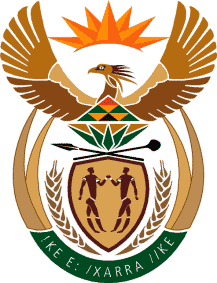 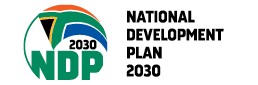 (b) 	Requires other legislation to be promoted to regulate the cultivation and production of hemp – in the absence of such legislation, hemp is regarded as cannabis within the purview of the Bill and subject to the provisions of the Bill.
(c) The SAPS raised a concern that it is not possible for them to   distinguish between hemp and cannabis which may make enforcement difficult – It is submitted that subparagraphs (a) and (b) address this concern. 
(d) 	Commercialisation of cannabis (high THC) similar to tobacco and    alcohol used in various foreign jurisdictions to address harms associated with cannabis (Canada, US States).  

2.	The Bill addresses the impermissible constitutional limitations of sections 4(b) and 5(b) of the Drugs Act on the right to privacy of an adult person to use and possess cannabis or cultivate cannabis plants in private for personal use (clause 2).
7
[Speaker Notes: The Constitutional Court in the abovementioned matter declared, section 22A(9)(a)(i) of the Medicines and Related Substances Control Act, 1965 as well as sections 4(b) and 5(b) of the Drugs and Drug Trafficking Act, 1992, inconsistent with the Constitution and invalid to the extent that they respectively prohibit the use, possession or cultivation of cannabis by an adult in private - where use, possession or cultivation of cannabis is for personal consumption by that adult in private.]
Regulation of Cannabis Bill
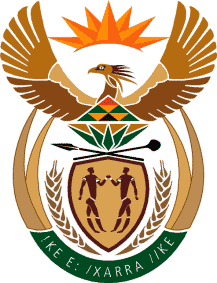 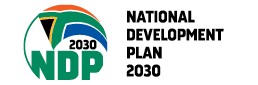 3.1 Regulate the use and possession of cannabis and the cultivation of cannabis plants by an adult for personal use in order to protect other adults and children against the harms associated with cannabis through provisions that –
limit the number of cannabis plants that may be cultivated by an adult and impose restrictions on the cultivation of cannabis plants for private use (clause 3);
limit the quantity of cannabis that may be possessed by an adult and impose restrictions on the possession and storing of cannabis (clause 4); 
criminalize the smoking of cannabis in a public place, or in a private place in the presence of non-consenting adults, in the immediate presence of a child, within a prescribed distance from a building or where the smoking may cause a hindrance to others, or the consumption of cannabis at a place prescribed by regulation where consumption of cannabis is prohibited (clause 5).
8
[Speaker Notes: The Constitutional Court in the abovementioned matter declared, section 22A(9)(a)(i) of the Medicines and Related Substances Control Act, 1965 as well as sections 4(b) and 5(b) of the Drugs and Drug Trafficking Act, 1992, inconsistent with the Constitution and invalid to the extent that they respectively prohibit the use, possession or cultivation of cannabis by an adult in private - where use, possession or cultivation of cannabis is for personal consumption by that adult in private.]
Regulation of Cannabis Bill
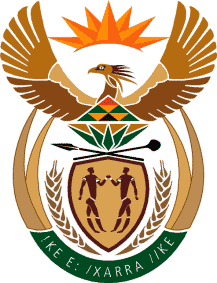 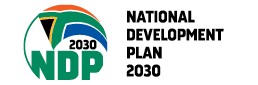 3.2	Protect children against the harms associated with cannabis through criminal offences (clause 6).

3.3	Provide for proportional sentences which a court may impose for the offences provided for in clauses 3, 4, 5 and 6 (clause 7).

3.4   Provide for the expungement of criminal records of persons who were convicted of the offences of the use or possession of, but not dealing in, cannabis (clause 8).

3.5  Provide for regulations to be made to further regulate aspects  necessary for the implementation of the Bill (clause 9).

3.6      Amend –
          (i) Part II of Schedule 2 to the Drugs Act by the deletion of "Dronabinol [(-)-transdelta-9-tetrahydrocannabinol]".
9
[Speaker Notes: The Constitutional Court in the abovementioned matter declared, section 22A(9)(a)(i) of the Medicines and Related Substances Control Act, 1965 as well as sections 4(b) and 5(b) of the Drugs and Drug Trafficking Act, 1992, inconsistent with the Constitution and invalid to the extent that they respectively prohibit the use, possession or cultivation of cannabis by an adult in private - where use, possession or cultivation of cannabis is for personal consumption by that adult in private.]
Regulation of Cannabis Bill
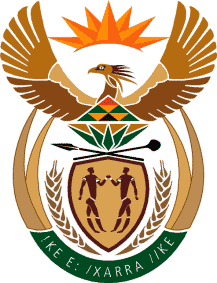 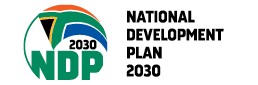 (ii)   Part III of Schedule 2 to the Drugs Act by the deletion of the substance "cannabis" and " tetrahydrocannabinol";
        (iii)	various provisions of the National Road Traffic Act, 1996, to further regulate aspects relating to the consumption of THC in so far as it affects road traffic matters provided for in that Act; and
(iv)  Schedule 1 of the Child Justice Act, 2008, to ensure that level one diversion as contemplated in section 53(2)(a) of that Act, would apply to minors in respect of less serious offences provided for in in the Bill. 
(Clause 10 and Schedule 5).
10
[Speaker Notes: The Constitutional Court in the abovementioned matter declared, section 22A(9)(a)(i) of the Medicines and Related Substances Control Act, 1965 as well as sections 4(b) and 5(b) of the Drugs and Drug Trafficking Act, 1992, inconsistent with the Constitution and invalid to the extent that they respectively prohibit the use, possession or cultivation of cannabis by an adult in private - where use, possession or cultivation of cannabis is for personal consumption by that adult in private.]
Regulation of Cannabis Bill
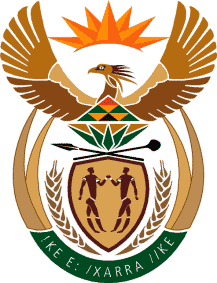 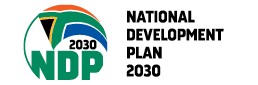 4. In terms of the Judgment, if Parliament fails to promulgate legislation to correct the constitutional defects by 17 September 2020, or within an extended period of suspension, the reading-in discussed in paragraph A3, will become final. There is a possibility that the Bill may not timeously be passed by Parliament. In Ramuhovhi and Others v President of the Republic of South Africa and Others [2017] ZACC 41, at paragraph [50] and Minister of Justice and Correctional Services v Ramuhovhi and Others [2019] ZACC 44 at paragraphs [13] and [14], the Constitutional Court held that interim relief to address constitutionally defective legislation coupled with a period within which legislation must be promoted to correct such legislation have the effect that the interim relief continues to apply until it is changed by Parliament. Therefore, a failure to comply with the deadline set by the Constitutional Court does not bar Parliament to pass the Bill after the expiry of the deadline.
11
[Speaker Notes: The Constitutional Court in the abovementioned matter declared, section 22A(9)(a)(i) of the Medicines and Related Substances Control Act, 1965 as well as sections 4(b) and 5(b) of the Drugs and Drug Trafficking Act, 1992, inconsistent with the Constitution and invalid to the extent that they respectively prohibit the use, possession or cultivation of cannabis by an adult in private - where use, possession or cultivation of cannabis is for personal consumption by that adult in private.]